Бизнис план
Информације о предмету
Семестар: III, V
Студијски програм: Информациони системи, Еколошки инжењеринг, Аутоматика и системи управљања возилима
Предметни наставник: др Нада Сталетић 
Сарадник: инж. Милица Маљковић 
Статус предмета: изборни 
ЕСПБ бодови: 6
Циљ и исход предмета
Циљ: Пренети студенту основне појмове, концепте и структуру бизнис плана са посебним нагласком на модерном формату бизнис плана за савремено пословање малог и средњег предузећа. 

Исход: Студенти се оспособљавају за критичко и стручно сагледавање пословања будућег малог или средњег предузећа, као и за припрему, организацију и писање бизнис плана предузећа.
Садржај предмета (1)
Појмовно одређење бизнис плана.
Мисија и визија.
Пословни процес и опис предузећа.
Пословни и извршни циљеви.
Анализа тржишта.
Анализа конкуренције.
Први колоквијум.
Садржај предмета (2)
Финансијска анализа.
Анализа ризика.
Маркетинг план.
Фазе, задаци и прекретнице у пројекту електронског пословања.
Извршни резиме.
Форма бизнис плана и презентација бизнис плана.
Други колоквијум
Оцењивање
Предавања (3 часа)
На предавањима студенти могу освојити максимално 10 бодова

Лабораторијске вежбе – услов за полагање испита
Студенти на лаб. вежбама могу освојити максимално 30 бодова

Испит
60 бодова ( 2 колоквијума по 30 бодова)
Формирање оцене
51 – 60,5 			оцена 6 (шест)
61 – 70,5 			оцена 7 (седам)
71 – 80,5 			оцена 8 (осам)
81 – 90,5 			оцена 9 (девет)
91 – 100 			оцена 10 (десет)
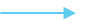 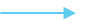 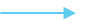 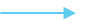 Литература
Основна литература:
Мирослав Лутовац, Дејан Тошић „Бизнис план за електронско пословање“ ВЕТШ, Београд, 2006.

Препоручена литература:
Steven Peterson, Peter E. Jaret, Barbara Findlay Schenck „Biznis plan za neupućene“ Mikro knjiga, Beograd, 2008.
Linda A. Sir „Kako da napravite biznis plan“ Data status, Beograd, 2009.